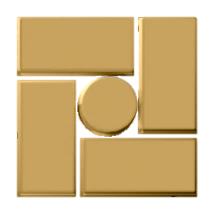 ՀԱՅԱՍՏԱՆԻ ՀԱՆՐԱՊԵՏՈՒԹՅԱՆ ԿԵՆՏՐՈՆԱԿԱՆ ԲԱՆԿ
ՖԻՆԱՆՍԱԿԱՆ ԿԱՅՈՒՆՈՒԹՅԱՆ ՀԻՄՆԱԿԱՆ ՑՈՒՑԱՆԻՇՆԵՐԸ
2022թ. 1-ին եռամսյակ
1
ՀԻՄՆԱԿԱՆ ԶԱՐԳԱՑՈՒՄՆԵՐ
Բանկային համակարգի՝ ռիսկերի կլանման կարողությունը մնում է բարձր
2022 թվականի փետրվարի դրությամբ`
Ընդհանուր կապիտալի համարժեքությունը կազմել է 17.5% (սահմանված նվազագույնը՝ 12%)
Ընդհանուր իրացվելիության մակարդակը կազմել է 32.4% (սահմանված նվազագույնը՝ 15%):
Վարկավորման շուկայում առկա են աճի միտումներ, մասնավորապես,
Նոր տրամադրվող վարկերի ծավալները վարկավորման բոլոր ոլորտներում աճել են, ինչն ուղեկցվել է վարկերից կորուստների նվազմամբ։
ՀՀ տնտեսությունը մուտք է գործել ֆինանսական ցիկլի վաղ վերականգնման փուլ, որը բնութագրվում է ռիսկերի կուտակման ցածր մակարդակով։
Ընդհանուր ավանդների աճի միտումները ևս շարունակվել են, չնայած դրամային ավանդների մասով գրանցվել է փոքր նվազում։

Այդուհանդերձ, ՀՀ ֆինանսական համակարգի հետագա բնականոն գործունեությունը կարող է կրել ներկայիս լարված աշխարհաքաղաքական իրավիճակով պայմանավորված բարձր անորոշությունների հնարավոր ազդեցությունները։
Կապիտալի պահանջների հակացիկլիկ կարգավորում
Վերը նկարագրված հանգամանքները հաշվի առնելով՝ կապիտալի հակացիկլիկ բուֆերը մնացել է անփոփոխ՝ 0% մակարդակում։
2
ԲԱՆԿԱՅԻՆ ՀԱՄԱԿԱՐԳԻ ՀԻՄՆԱԿԱՆ ՑՈՒՑԱՆԻՇՆԵՐ*
* Տեղեկատվությունը ներկայացված է 2022թ․ փետրվար ամսվա դրությամբ։ Բացառություն են կազմում վարկավորման հոսքային ցուցանիշները և բանկային համակարգի հաշվեկշռային ցուցանիշները, որոնք 2022թ․ մարտ ամսվա դրությամբ են։ Վարկեր/ՀՆԱ ցուցանիշը, Ֆինանսական ցիկլի ինդեքսին վերաբերվող ցուցանիշները ներկայացված են 2022թ․ մարտ ամսվա դրությամբ գնահատականներով։
3
Վարկային շուկայում զարգացումներ
Վարկերի պաշարային ցուցանիշի տ/տ աճը ըստ ոլորտների
Տնային տնտեսությունների վարկերի պաշարային ցուցանիշի տ/տ աճ
Ընդհանուր վարկային պորտֆելի տարեկան աճի տեմպը 2022թ․ տարեսկզբից սկսել է բարելավել և մարտի դրությամբ կազմել է  մոտ 0.1%: Տնային տնտեսությունների և բիզնես վարկերի աճը կազմել համապատասխանաբար 5.5% և -4.5%։
Տնային տնտեսությունների վարկերի դրական աճը շարունակում է պայմանավորված լինել հիպոտեկային վարկերի աճով։
4
[Speaker Notes: Նախորդ տարիներին տեղի ունեցած շոկերի հետեւանքով (կորոնավիրուս եւ պատերազմ) արձանագարված վարկերի աճի տեմպի նվազման միտումները դադարել են,, եւ նշվարվում է վերկերի բնականոն աճի տեմպերի վերականգնման նախանշաններ, որը մասնավորապես արտահայտվել է բոլոր ուղղություններով։

Տնային տնտեսությունների դեպքում աճի տեմպի բարելավումը սպառողական պորտֆելի դինամիկայի հաշվին է։]
Վարկային շուկայում զարգացումներ
Սպառողական և հիպոտեկային վարկերի տարեկան հոսքերի տ/տ աճի տեմպեր
Վարկավորման հոսքային ցուցանիշների տ/տ աճի տեմպեր
2022թ․ մարտի դրությամբ թե՛ տնային տնտեսությունների, թե՛ բիզնես վարկերի հոսքային ցուցանիշների աճի տեմպը բարձր են տարեվերջին արձանագրված ցուցանիշներից։
Նոր տրամադրվող սպառողական վարկերի աճի տեմպը դրական է, հիպոտեկային վարկերի դեպքում բարձր աճի տեմպերը պահպանվել են։
5
[Speaker Notes: Վարկավորման հոսքերի դեպքում եւս V-աձեւ զարգացումը տեսանելի է, ընդ որում, այդ  turning point-ը սկսվել էր ավելի վաղ, քան թե տեսանելի է stock-երի դեպքում, ընդ որում այդ տարբերությունը մոտ 2 եռամսյակ է։

Սպառողական վարեկրի դեպքում հոսքի աճը դրական է, սակայն պաշարային ցուցանիշը դեռեւս նվազում է։ Նմանատիպ միտումների պահպանման պարագայում ակնկալվում է որ հետագա եռամսյակների ընթացքում պաշարային ցուցանիշի աճի տեմպը կլինի դրական]
Վարկերի որակ
Վատորակ վարկերի կշիռ և վարկերից կորուստներ
Վատորակ վարկերի կշիռն ըստ վարկատեսակների
2022թ․ փետրվարի դրությամբ առանձին վարկատեսակների գծով ևս վատորակ վարկերի կշիռը գտնվում է դիտարկվող ժամանակահատվածի պատմական միջինի շրջակայքում կամ դրանից ցածր մակարդակում։
2022թ․ փետրվարի դրությամբ վատորակ վարկերի կշիռը գտնվում է դիտարկվող ժամանակահատվածի միջինից ցածր մակարդակում։ Վարկերից կորուստներ/վարկեր ցուցանիշի շարունակել է նվազել, ինչը արդյունք է վարկերից զուտ կորուստների նվազման և վարկերի աճի։
6
[Speaker Notes: Չաշխատող վարկերի կշիռը գտնվում է դիտարկվող ժամանակահատվածի նվազագույնին մոտ մակարդակում։ Փոքր-ինչ աճը պայմանավորված է մեկ բանկի՝ հսկվող կատեգորիայի կտրուկ աճով, ինչը սակայն մասհանումների ցուցանիշանիշի միտումների վրա չի ազդել]
Ռիսկերի կլանման ունակություն
Կապիտալի համարժեքություն
Կապիտալի շահութաբերություն և լևերիջ
Կապիտալի համարժեքության ցուցանիշը շարունակում է բարձր մնալ նվազագույն պահանջվող մակարդակից
2021թ․ տարեվեջի համեմատ կապիտալի շահութաբերության աճը շարունակվել է, ինչը, չնայած լեվերիջի ցուցանիշի նվազմանը, վկայում է բանկային համակարգի շահութաբերության վերականգնման միտումների մասին։
7
Ռիսկերի կլանման ունակություն
Ըստ կապիտալի եկամտաբերության փոփոխության տարանջատումը
Մասհանումներ
Իր հերթին զուտ մասհանումների նվազումը հետևանք է մասհանումների նվազման և վերադարձի աճի։
Ըստ կապիտալի եկամտաբերության փոփոխությունը հիմնականում պայմանավորված է զուտ մասհանումների նվազմամբ։
8
[Speaker Notes: Դիտարկվող ժամանակահատվածում արձանագրվել է զուտ մասհանումների նվազում, ինչը հիմնականում հատուկ պահուստի հաշվին է եղել, այսինքն, մի կողմից գործող վարկերի վատացման միտումների թուլացում, մյուս կողմից արդեն վատացած վարկերի որակի լավացում։]
Ռիսկերի կլանման ունակություն
Բանկերի իրացվելիության նորմատիվները և վարկ/ավանդ հարաբերակցությունը
Իրացվելիության ծածկույթի գործակից
Ընդհանուր իրացվելիության ցուցանիշը և իրացվելիության ծածկույթի գործակիցը շարունակում են բարձր մնալ պահանջվող նվազագույն սահմանաչափերից։
9
Ավանդներ
Տնային տնտեսությունների և իրավաբանական անձանց ավանդների 12-ամսյա աճի տեմպերը
Ընդհանուր ավանդների և ըստ արժույթի ավանդների 12-ամսյա աճի տեմպերը
2022թ․ մարտի դրությամբ ընդհանուր ավանդների 12-ամսյա աճի տեմպերը տարեվերջի համեմատ գրեթե չեն փոխվել։
Ընդհանուր ավանդների աճը հիմնականում պայմանավորված է տնային տնտեսությունների ավանդների աճով։
10
[Speaker Notes: Աղբյուրը՝ ԴԻՖ, արտարժութային ավանդները՝ ֆիքսված փոխարժեքով

2-րդ գրաֆիկը ճշտել Կարենից]
Վարկային ցիկլ
Ֆինանսական ցիկլի ինդեքսը*
Վարկեր/ՀՆԱ ցուցանիշը և դրա երկարաժամկետ տրենդը*
2022թ․ 1-ին եռամսյակի դրությամբ գնահատված վարկեր/ՀՆԱ ցուցանիշը շարունակում է ցածր մնալ իր երկարաժամկետ տրենդից։
Չնայած 2022թ․ 1-ին եռամսյակի համար գնահատված Ֆինանսական ցիկլի ինդեքսը աճել և մոտեցել է իր մեդիան արժեքին, այդուհանդերձ այդ աճը շարունակում է մեծապես պայմանավորված լինել հիպոտեկային վարկերի և անշարժ գույքի շուկայի զարգացումներով։ Առանց այդ գործոնների ՖՑԻ աճը ավելի փոքր է և պայմանավորված է վարկավորման շուկայի ակտիվացմամբ։
*Այս ցուցանիշի 2022թ․1-ին եռամսյակի արժեքները հիմնված են դրանց հիմքում ընկած ցուցանիշների (ՀՆԱ, վարկեր և այլն) գնահատականների վրա, և ապագայում փաստացի տվյալների ստացման արդյունքում կարող են որոշակի փոփոխություն կրել
11